I.FAST-REX Kick-off Meeting 8th to 9th of February 2021
Discussion Session
First of all: Thank you for your extremely valuable contributions 
and the fact that you share your developments with the community
In green: Commitments during discussion
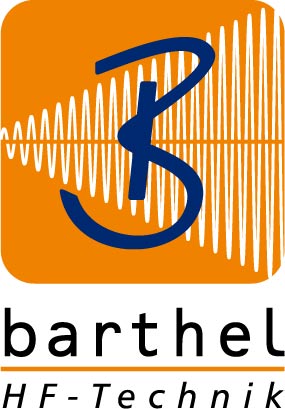 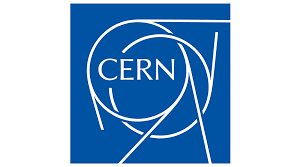 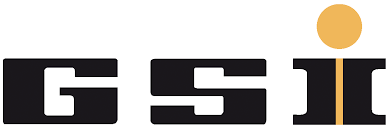 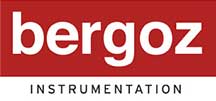 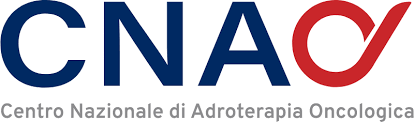 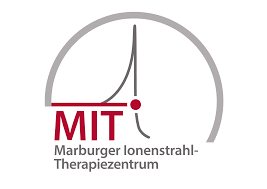 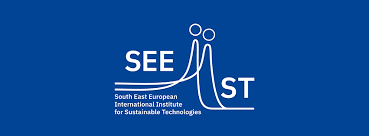 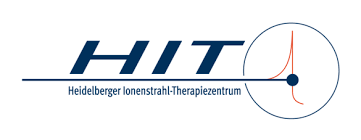 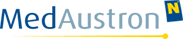 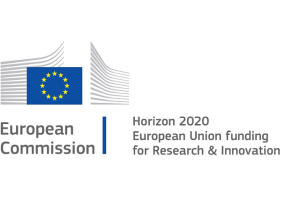 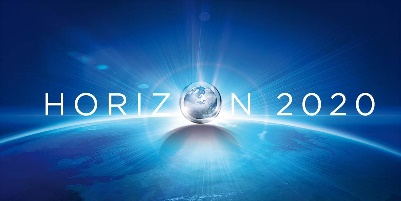 Observations concerning micro-spill Investigations
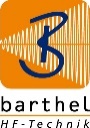 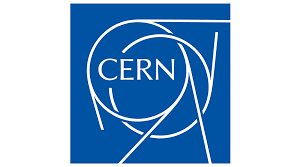 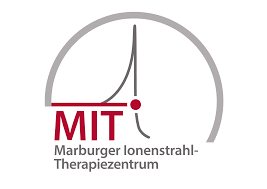 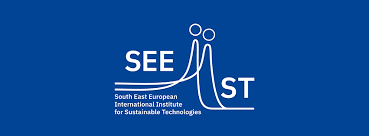 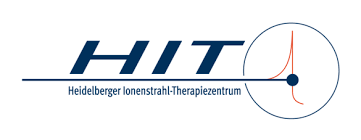 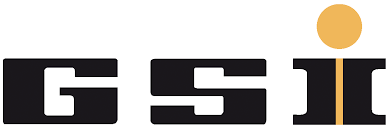 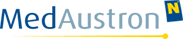 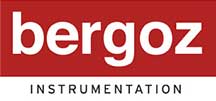 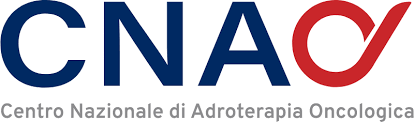 Observations concerning micro-spill Investigations
Observations and proposals for common problem analysis: (personal view)
For mitigation of ripple effects different methods  are used: 
      1. Active PS stabilization, feedforward, proposal of precise measurements, ACQ 50 Hz-harm.  compensation…
      2. Robustness by beam parameters: bunch beam extraction, empty bucket channeling, tune wobbling
      3. Feedback using PS measurement versus feedback using beam measurement 
      (e.g. detector bandwidth, transfer function, delay, regulation bandwidth incl. extraction time dep.) 
Definition of spill characterization: Duty factor is commonly used, but sampling time not mentioned
Experimental investigations: Experimental methods incl. detectors are different
List of scaled values, ‘scaled’ challenges and mitigations for comparison would be helpful
Proposal: Can be included in an  overview list task will be started by Florian Kühteubl (MedA).
continuation of the first list prepared in the 1st slow extraction workshop
Pervious comparison for various facilities, status November 2017:
Comparison of micro-spill quality complied at Slow Extraction Workshop GSI 1-3 June 2016:
https://indico.gsi.de/event/4496/images/494-comparison_of_spill_structure.pdf
List of slow extraction types and characterizations from Slow Extraction Workshop CERN 9-11 Nov. 2017:
https://indico.cern.ch/event/639766/sessions/253774/attachments/1562975/2461614/catalogue_SE_types.pdf
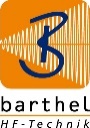 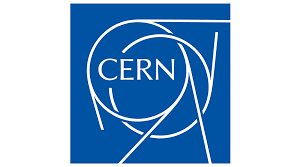 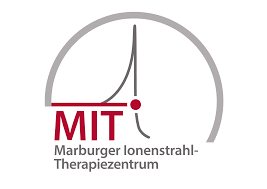 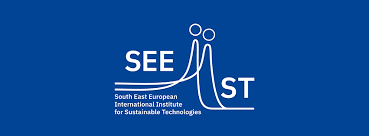 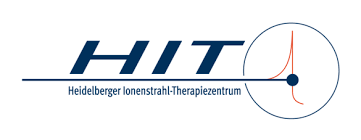 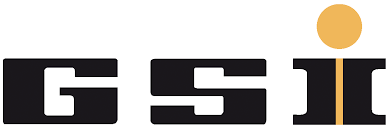 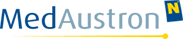 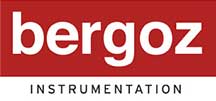 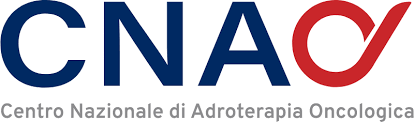 Road Map for micro-spill Improvements
Observations and proposal for common problem mitigation: (personal view)
Perspective related other parameters, e.g. low loss, pointing stability, emittances, reproducibility  
Investigations at CERN: COSE, emittance manipulations (octupoles), feedforward tune adaption…  
Investigations at GSI: sextupole dependence, tune wobbling, bunching (if acceptable for user) 
Mitigations at MedF: bunched beams, empty bucket channeling + HFRI + p/p increase, macro-spill feedback, ACQ with 50 Hz-harmonics compensation. Is KO excitation a common outlook for all MedF?
Feedback possibilities to be investigated
List of achievements and their comparison incl. new devices e.g. ACQ would be helpful
 Proposal: Can be included in the overview list
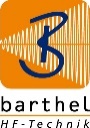 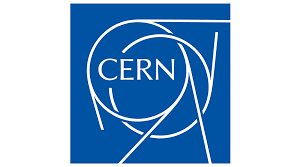 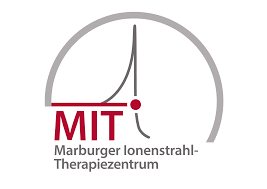 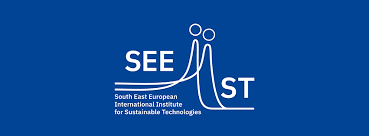 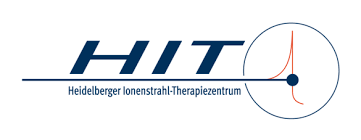 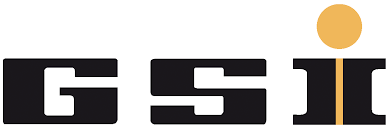 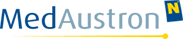 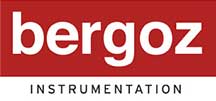 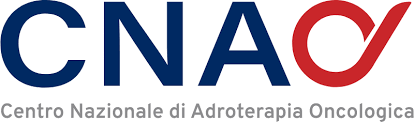 Road Map for micro-spill Improvements
Technical specifications: (personal view)
Comparison & specification for PS concerning  I(f)/I (depends on Imax, required ramp-rate or BW
    interface to PS control ….)
For KO-extraction: Requirement of signal generation, power level  
       Signal generation: Software Defined Radio seems appropriate, see talk by Eike Feldmeier.
       Power amplifier: Specification must be defined. 
Comparison of beam instrumentation (type, bandwidth, noise contribution…)
R&D aspects of the industry contributions
Battery-driven or precise current source PS stabilization?
 List of specifications and ‘wish list’ would be helpful
Beam dynamics simulations: (personal view)
MADX used CERN and GSI, non-linear methods at CERN (maptrack, Henon maps…)
Methods used at CERN adapted to MedAustron  
Other simulations at MedF ?
List of experiences and exchange of input files would be helpful 
      Topic was not discussed in detail during meeting  waiting for working group formation
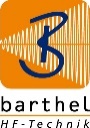 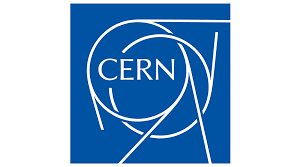 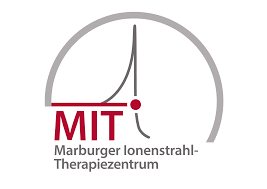 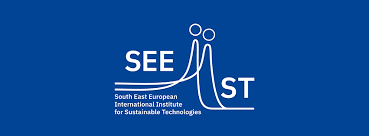 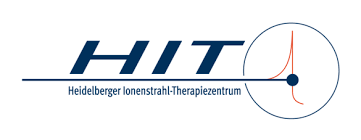 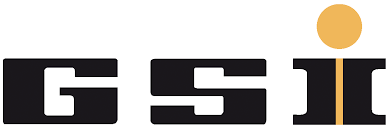 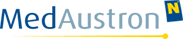 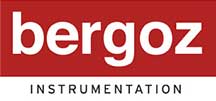 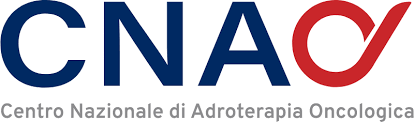 Practical Considerations for I.FAST-REX
Workshare , communication, common efforts (personal view)
Collaboration efforts based on the proposed lists on previous slides?  must be defined during project
What are common interests & challenges, what is better investigated for each facility? 
       answer related to the outcome of the working groups 
Common specification efforts and technical realizations?  formation of working groups
Common experimental campaigns and simulation efforts? (e.g. one model synchrotron?)  not discussed
Workshare and responsibilities of the technical developments?  formation of working groups
Communication: Common web-site to post documents  google drive better to be established by GSI 
Communication: Periodicity of meetings, expert meetings? 
       Formation of working groups with experts, meeting every   3 month
       All involved persons, meeting every   6 month
List of involved persons?  All participants of this workshop as members of a mailing list 
Update table from Stefan Sorge?  Task will be started by Florian Kühteubl (MedA) 
Administrative efforts of the project (Grant Agreement not signed…)?  Only bilateral meetings
      Your wish list and ideas for I.FAST-REX
Further commitments:
  Formation of working groups related to several subjects  proposal by P. Forck & R. Singh (GSI) 
  Synergies with HITRI+ will be evaluated (EU-Project start May 2021, focus on bio-physics related topics)
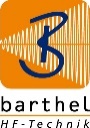 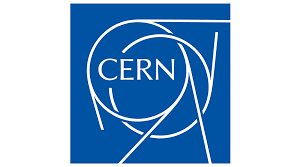 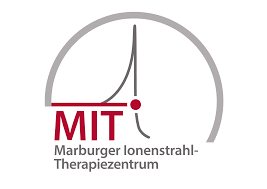 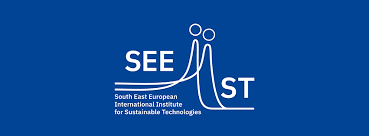 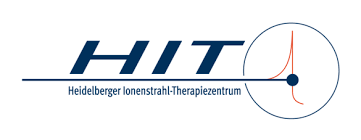 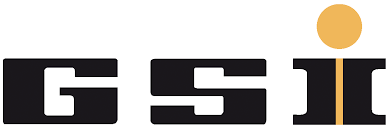 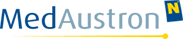 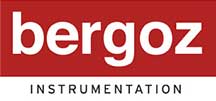 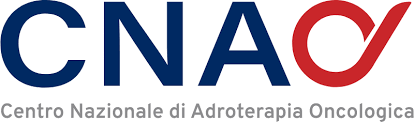